Fabricando Gás Oxigênio
Escola: EEEFM Prof° Filomena Quitiba
Alunos: Diogo, Eduardo, Laziel e Leonnardo
Professora: Chirlei Soyer
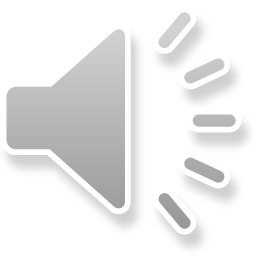 Introdução
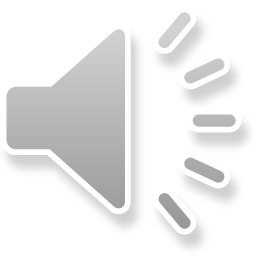 Materiais
-1 Recipiente Médio
-1 Palito de Churrasco
-1 Vela
-2 Colheres de sopa de Permanganato de Potássio
-1 Água Oxigenada
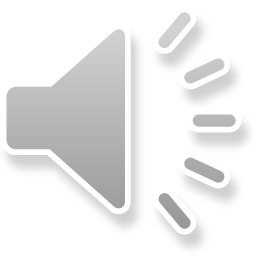 Processos
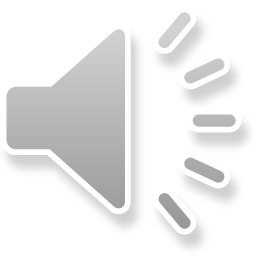 Conclusão
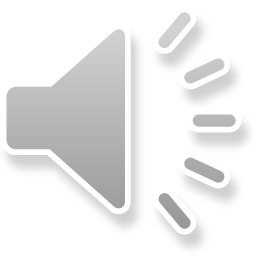